Krevní tlak
Praktické cvičení z fyziologie (jarní semestr: 7. – 9. týden)
Studijní materiály byly vytvořeny za podpory projektu MUNI/FR/1474/2018
1
Fyziologický ústav, Lékařská fakulta Masarykovy univerzity
Křivka arteriálního krevního tlaku v průběhu tepového cyklu
Krevní tlak (TK): tlak krve na stěnu cévy (arteriální TK:  část energie systoly přeměněná na boční tlak působící na cévní stěnu)
Střední TK(stTK) : průměrná hodnota krevního tlaku v průběhu jednoho tepového cyklu (integrál tlakové křivky; plocha nad stTK = plocha pod stTK – viz křivka)(stTK je dopočítávaná veličina, nejedná se o aritmetický průměr hodnot systolického (STK) a diastolického (DTK) tlaku, protože čas trvání systoly a diastoly v průběhu srdečního cyklu se liší)PTK = STK – DTK; stTK ≈ DTK + 1/3 PTK
Definice:
STK (systolický TK)nejvyšší krevní tlak v průběhu tepového cyklu
DTK (diastolický TK)nejnižší krevní tlak v průběhu tepového cyklu
Pozor: hodnoty STK a DTK se liší v jednotlivých částech srdce a cévního systému
STK
Dikrotická incisura
PTK
pulzový krevní tlak
stTK
DTK
délka tepového cyklu
2
Fyziologický ústav, Lékařská fakulta Masarykovy univerzity
Krevní tlak
Krevní tlak je funkcí srdečního výdeje a periferního odporu
STK je závislý především na SV
DTK je závislý především na TPR
Celková periferní rezistence (TPR)
Arteriální
krevní tlak
(TK)
Srdeční výdej
(SV)
=
*
Srdeční frekvence
(SF)
Systolický objem
(SO)
*
3
Fyziologický ústav, Lékařská fakulta Masarykovy univerzity
Regulace krevního tlaku
Krátkodobá – nejdůležitější zástupce: baroreflex

Střednědobá – nejdůležitější zástupce: renin-angiotenzin-aldosteron systém (RAAS)

Dlouhodobá – hormonální regulace objemu cirkulujících tekutin
4
Fyziologický ústav, Lékařská fakulta Masarykovy univerzity
Regulace krevního tlaku – baroreflex
Autonomní nervový systém: sympatikus (↑TK, SF, SO a TPR) X parasympatikus (↓TK, SF, SO a TPR)
Funkce baroreflexu – regulace rychlých změn TK změnou SF a TPR
baroreceptory – sinus caroticus + sinus aorticus; aferentace: n.vagus, glosopharyngeus
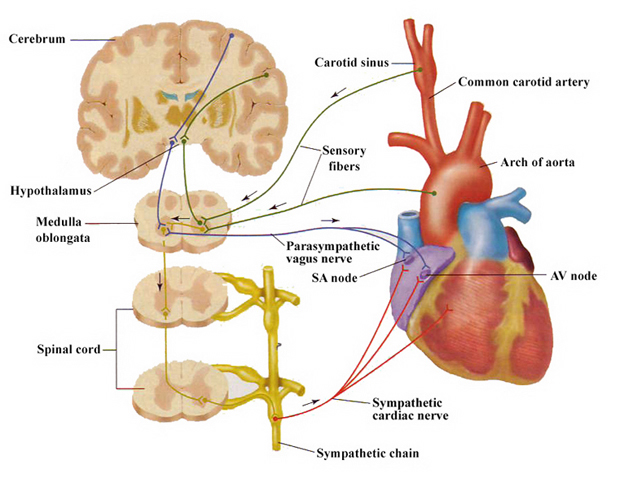 Srdeční větev baroreflexu: 
Parasympatická eferentace: rami cardiaci nn. vagi inervující SA uzel - ↓ SF a tím i TK
Sympatická eferentace: nn. cardiaci - změny SF a kontraktility (↑SF a tím i TK)
Cévní větev baroreflexu: 
eferentace: pouze sympatická inervace hladké svaloviny, především arterií↑aktivity sympatiku→vazokonstrikce a tím ↑TPR a naopak
(poznámka: vazokonstrikce malých arterií a arteriol, venokonstrikce - redistribuce objemu krve)
5
Změny krevního tlaku
Krátkodobé vlivy
množství krve  - vliv na systolický objem/srdeční výdej (krvácení, dehydratace)
vnější tlak na cévy – intratorakální a intraabdominální tlak (kašlání, defekace, porod, umělá ventilace)
Poloha – ortostatická/klinostatická reakce (redistribuce krve v důsledku gravitace)
CNS – emoce, stres, psychická zátěž,…
fyzická zátěž – charakter zvýšení krevního tlaku závisí na intenzitě, délce a typu zátěže
teplo (vazodilatace - pokles TPR), chlad (vazokonstrikce - nárůst TPR)
alkohol, léky,…

Dlouhodobé vlivy
vliv věku (nejrychlejší růst do ukončení puberty, v dospělosti lehký růst především STK)
vliv pohlaví (muži mívají vyšší TK)
Vrozené dispozice
6
Fyziologický ústav, Lékařská fakulta Masarykovy univerzity
Metody měření arteriálního krevního tlaku
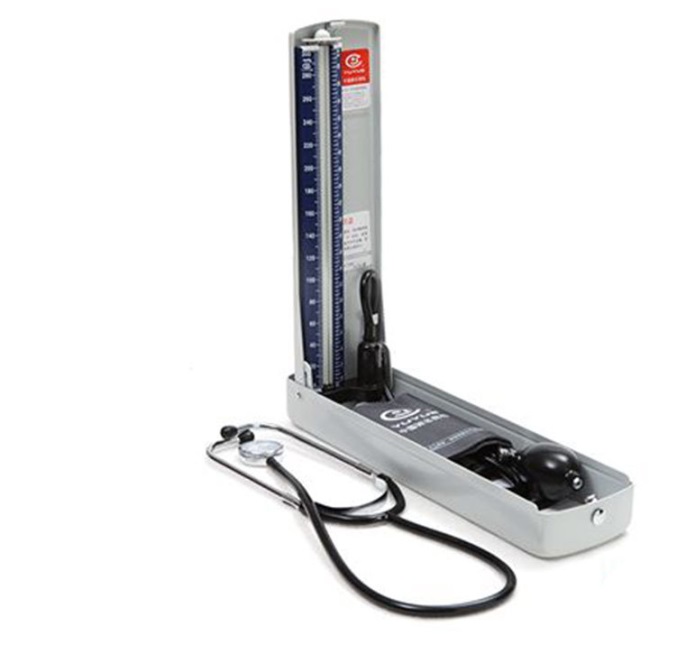 v praktiku:
Auskultační
(tonometr a 
fonendoskop)
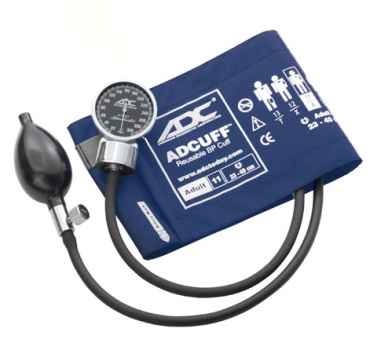 Palpační
(tonometr)
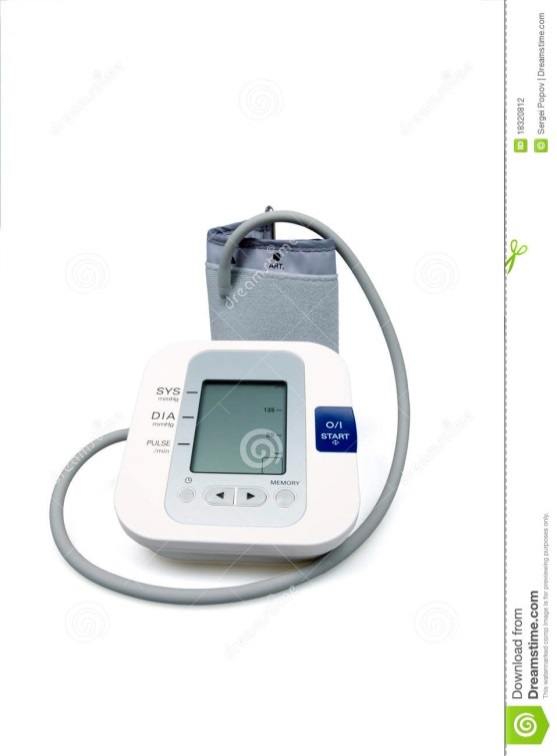 Oscilometrická
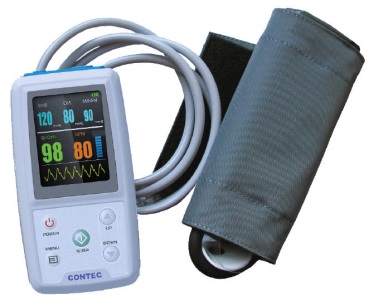 další možnosti:
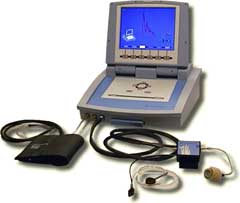 24-hodinové měření krevního tlaku

Fotopletysmografická (volume-clamp metoda, Peňázova)
7
Fyziologický ústav, Lékařská fakulta Masarykovy univerzity
Základní princip: Laminární / turbulentní proudění (Korotkovův fenomén detekovaný auskultačně, oscilace detekované oscilometricky)
laminární proudění Re < 2000
turbulentní proudění Re > 3000
Reynoldsovo číslo Re: pravděpodobnost vzniku turbulentního proudění
v: rychlost toku krve
S: plocha průřezu cévy (.r2)
: hustota kapaliny
: viskozita kapaliny
     (nižší u anémie)
manžeta
Re2
a. brachialis
v2
r2
r1
v1
Re1
situace těsně za zúžením arterie:
laminární proudění
turbulentní proudění
S1 < S2 a v1≈ v2  → Re1 < Re2 → turbulentní proudění
8
DTK
stTK
STK
Princip měření TK
Korotkovův fenomén
(Auskultační metoda)
Tlak v manžetě
STK
DTK
Tlakové oscilace v manžetě
(Oscilometrická metoda)
Kontinuálně měřený TK
Průtok krve arterií
9
Fyziologický ústav, Lékařská fakulta Masarykovy univerzity
Zásady měření krevního tlaku
Prostředí: příjemná teplota místnosti, klid
Poloha: pacient sedí s opřenými zády, obě nohy spočívají na podlaze, předloktí spočívá na podložce, paže je ve výšce srdce
Přiměřená velikost manžety, správné umístění
Měření probíhá v klidu a začíná po 5 – 10 min klidu
Měření auskultační metodou
Manžetu nafukujeme na tlak o 30 mmHg vyšší než je tlak, při kterém vymizel radiální pulz
Rychlost snižování tlaku v manžetě je 2 – 3 mmHg/s
Tlak se odečítá s přesností na 2 mmHg
Tlak má být měřen 3x v alespoň pětiminutových rozestupech               a orientujeme se podle průměru ze dvou posledních měření
10
Fyziologický ústav, Lékařská fakulta Masarykovy univerzity
11
Fyziologický ústav, Lékařská fakulta Masarykovy univerzity
Diagnostika hypertenze
izolovaná systolická hypertenze STK> 140 a DTK <90
vyšší normální tlak - doporučuje se každoroční sledování
domácí měření pro vyloučení hypertenze bílého pláště
hypertenze je diagnostikována: průměrný TK ze 4 – 5 prohlídek je > 140/90; TK zjištěné během domácího měření opakovaně > 135/80; 24 – hodinové měření ukázalo průměrné TK > 130/80
12
Fyziologický ústav, Lékařská fakulta Masarykovy univerzity
Změny krevního tlaku během fyzické zátěže
nárůst krevního tlaku závisí na charakteru a velikosti a délce zátěže
aktivace sympatiku: změny v kardiovaskulárním systému slouží pokrytí metabolických nároků pracujících svalů
vliv dynamické zátěže na krevní tlak
zvýšení srdečního výdeje  vzestup STK
redistribuce krve v těle – metabolická vazodilatace ve svalu (zvýší průtok krve svalem), vazokonstrikce v GIT, kůži a ledvinách  zachování či lehká změna DTK (v závislosti na míře poklesu TPR)

vazokonstrikce v kůži je dočasná, než převládnou termoregulační mechanismy
DTK se zvyšuje při izometrické práci svalu (např. vzpírání)
po zátěži dochází k poklesu TK na původní nebo lehce nižší hodnotu, průtok krve svalem do zotavení zůstává zvýšený
rychlost zotavení je daná tonem parasympatiku (lze zvýšit tréninkem)
13
Fyziologický ústav, Lékařská fakulta Masarykovy univerzity
24-hodinový tlakové měření krevního tlaku
Pokles krevního tlaku o 10 až 15% v nočních hodinách
[mmHg]
srdeční frekvence
krevní tlak
[bpm]
STK
DTK
srdeční frekvence
140
120
100
80
120
60
100
80
60
bdělý stav
8
9
10
11
12
13
14
15
16
17
18
19
20
hod
7
21
22
23
24
1
2
3
4
5
6
spánek
14
Fyziologický ústav, Lékařská fakulta Masarykovy univerzity
Doplňky ke krevnímu tlaku
velký oběh
plicní oběh
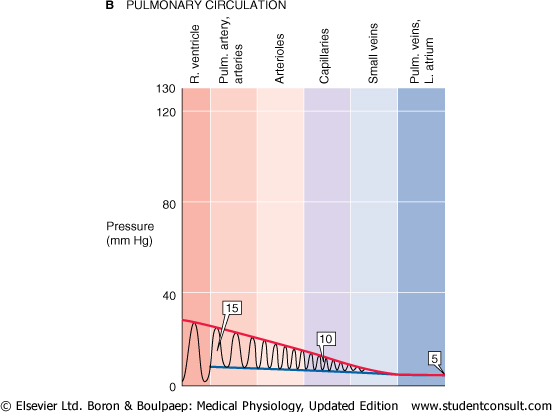 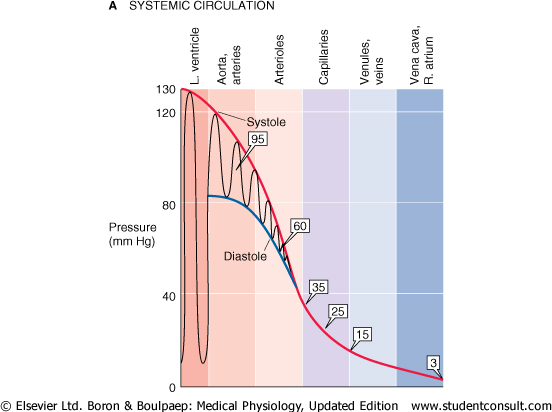 krevní tlak
Boron and Boulpaep, Medical physiology
Arteriální oběh – zahradní analogie
Baroreflex
Pokles arteriálního tlaku vede k aktivaci sympatiku → zvýšení srdeční frekvence (a celého srdečního výdeje) a cévní rezistence
Nárůst arteriálního tlaku vede k aktivaci parasympatiku → snížení srdeční frekvence (a celého srdečního výdeje) a nepřímo cévní rezistence
Srdce
Srdeční výdej
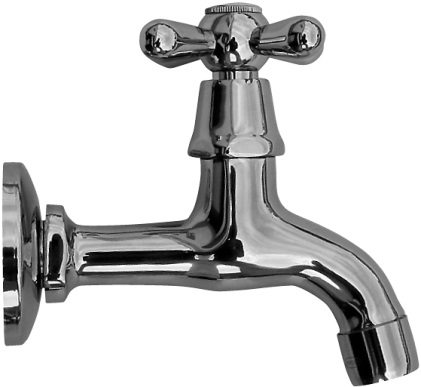 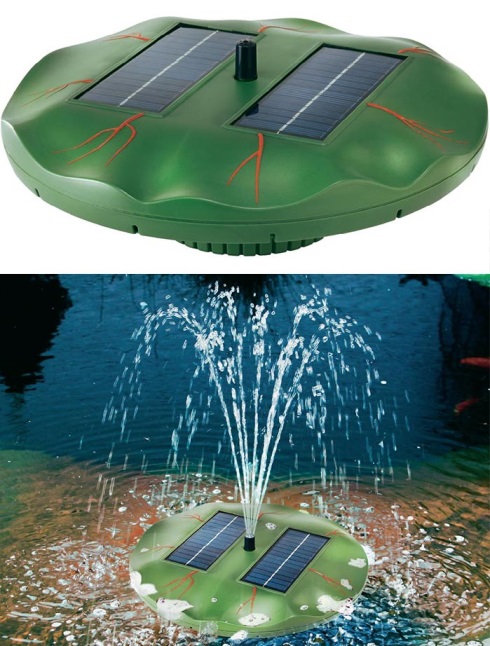 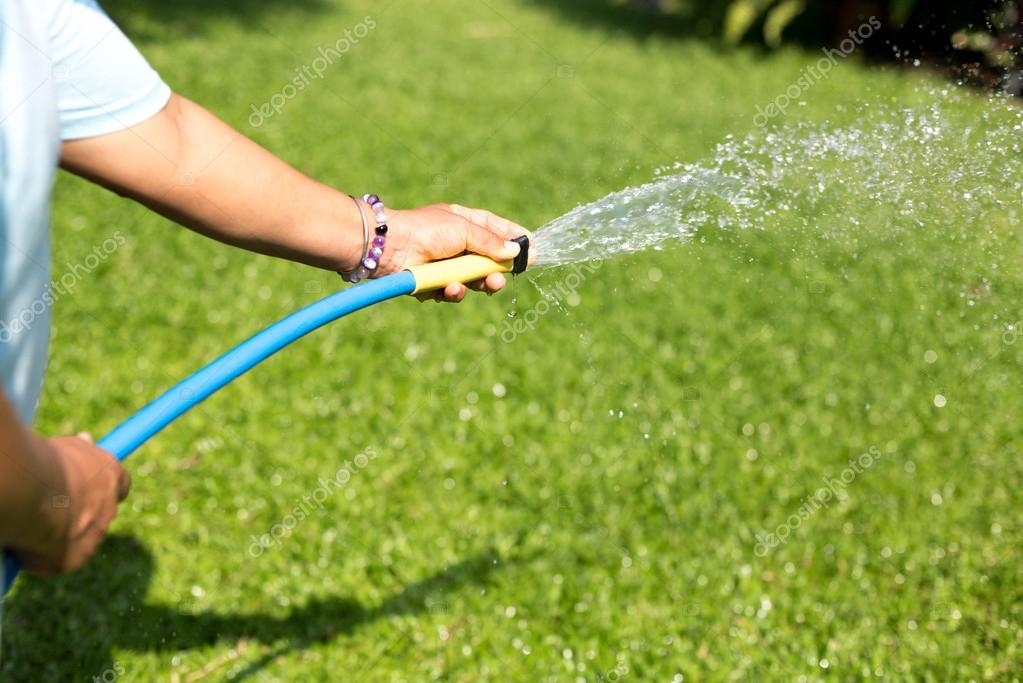 Karotidy
perfuzní tlak v mozku
Odporové cévy,Celkový periferní odpor
Arterie, arteriální tlak
Primární účel nervové regulace TK je udržení konstantního perfuzního tlaku v mozku.
Změny kardiovaskulárního systému při zátěži
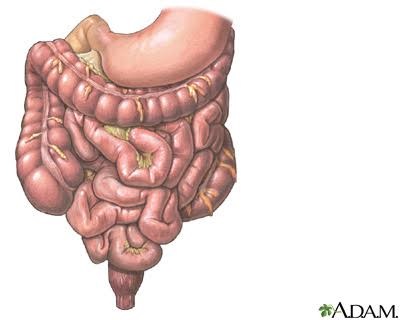 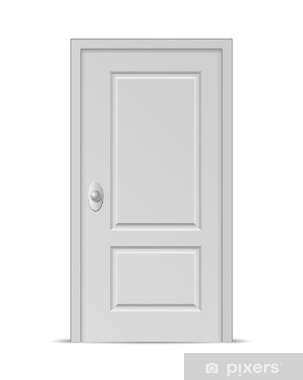 ↑ Sympatikus→ ↑R(rezistence=periferní odpor)
↑ Sympatikus→ ↑TF a tím ↑srdečního výdeje
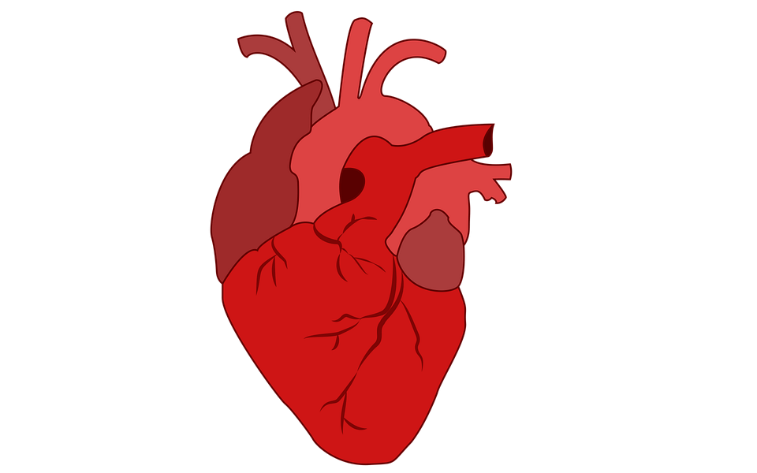 GIT, kůže
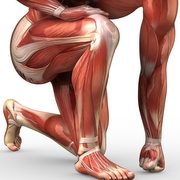 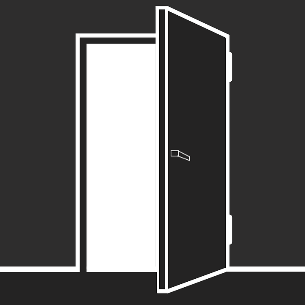 Pracující sval
Metabolická autoregulace→ ↓R
↑ Žilní návrat
Svaly mohou zabrat až 80 % srdečního výdeje
Po náhlém ukončení těžké zátěže bez zpomalování – „vykrvácení do svalu“ – srdce už snížilo srdeční výdej, ale cévy svalu jsou stále dilatované – přesun krve do svalu – silný pokles TK - mdloba